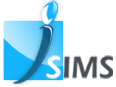 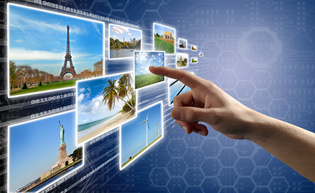 ihm
Le Gabarit et la Maquette
Réalisé Par : 
Dorra Barkallah
Ben Ali Nedia
Encadré par : Tounsi Mohamed
Introduction :
La manière d'agencer les informations est toujours guidée par le même objectif: faciliter la manière dont l'utilisateur interagit avec l'interface afin qu’il détermine rapidement ce qu’il veut. Pour cela on utilise la Notion de gabarit et de maquette .
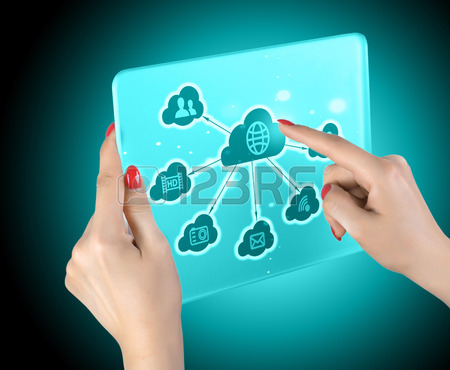 Plan  :
Gabarit  (mise en page)
Définition
Exemples 
Gabarit du site
 
 Maquette
Définition
Exemples 
Maquette du site
Gabarit 
(mise en page)
Définition
Exemples 
Gabarit du site
 
 Maquette
	Définition
	Exemples 
	Maquette du site
Gabarit (mise en page)
définition
Gabarit 
(mise en page)
Définition
Exemples 
Gabarit du site
 
 Maquette
	Définition
	Exemples 
	Maquette du site
Un gabarit nommé aussi Template, est un patron de mise en page où l’on place des images et des textes.
=> Le Gabarit est le plan du site web c'est-à-dire le plan de l’interface HOMME/MACHINE.
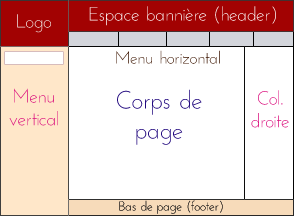 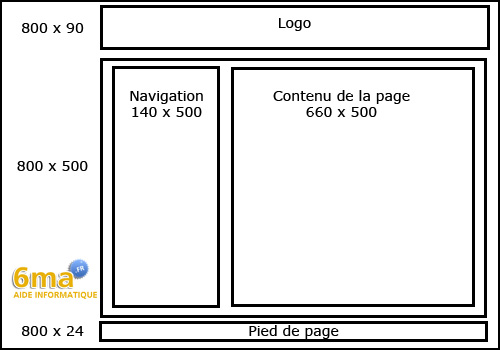 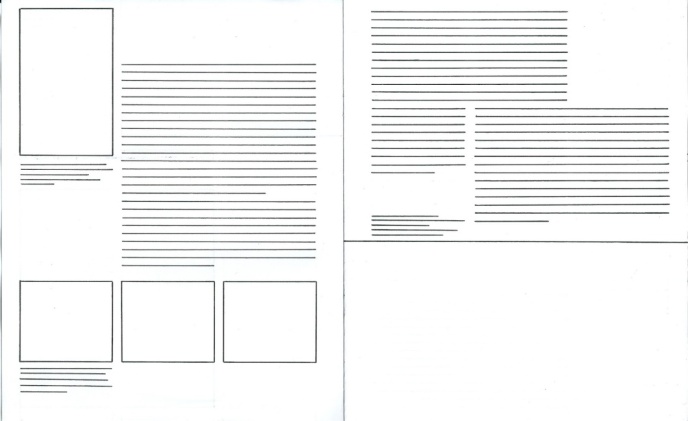 définition
Gabarit 
(mise en page)
Définition
Exemples 
Gabarit du site
 
 Maquette
	Définition
	Exemples 
	Maquette du site
Pour la Page Web http://www.smashingmagazine.com

 le Gabarit donne une forme cohérente a ce site.
=>D’où le Gabarit a pour but de rendre la lecture plus facile et la conception plus claire.
- les contenus, qu’il s’agisse d’image (logos, illustrations) ou de textes (Titre, légendes, colonnes de texte, etc.…),  seront placés a des endroits précis.
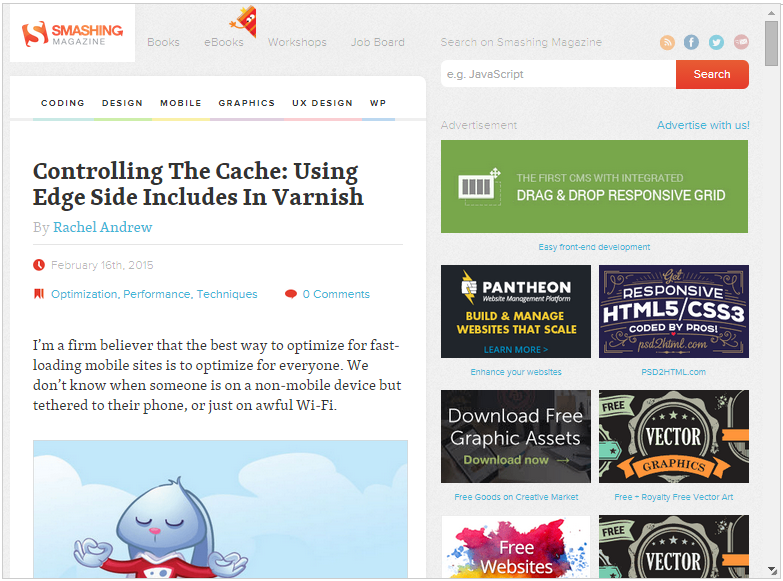 Exemples
Gabarit 
(mise en page)
Définition
Exemples 
Gabarit du site
 
 Maquette
	Définition
	Exemples 
	Maquette du site
Premier exemple :
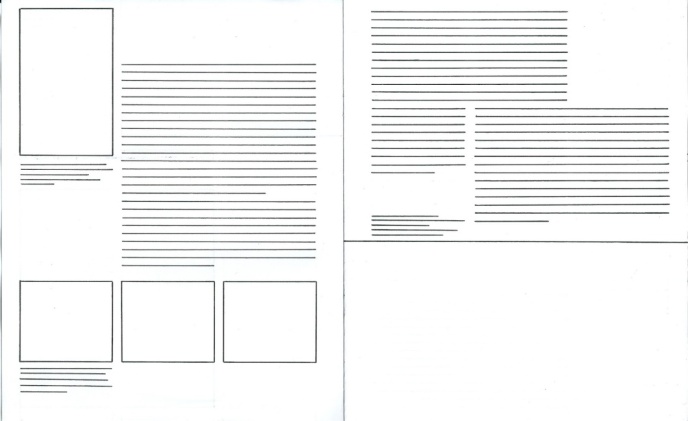 Exemples
Gabarit 
(mise en page)
Définition
Exemples 
Gabarit du site
 
 Maquette
	Définition
	Exemples 
	Maquette du site
Deuxième  exemple :
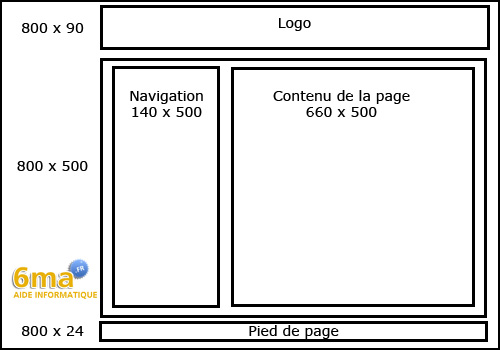 Exemples
Gabarit 
(mise en page)
Définition
Exemples 
Gabarit du site
 
 Maquette
	Définition
	Exemples 
	Maquette du site
Dernier Exemple :
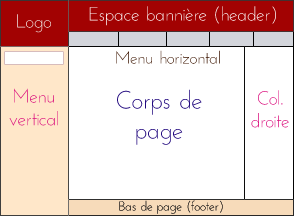 Gabarit de site
Gabarit 
(mise en page)
Définition
Exemples 
Gabarit du site
 
 Maquette
	Définition
	Exemples 
	Maquette du site
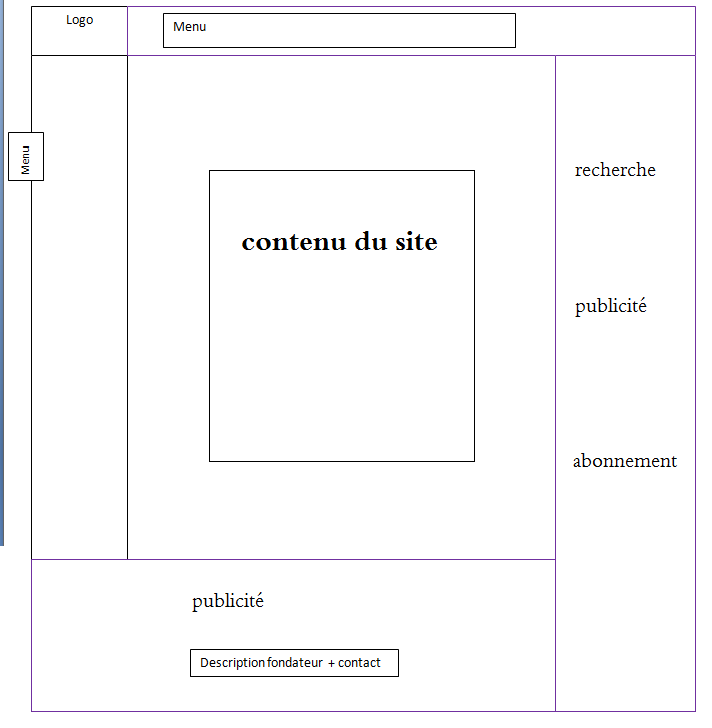 Gabarit 
(mise en page)
Définition
Exemples 
Gabarit du site
 
 Maquette
	Définition
	Exemples 
	Maquette du site
Maquette
définition
Gabarit 
(mise en page)
Définition
Exemples 
Gabarit du site
 
 Maquette
	Définition
	Exemples 
	Maquette du site
Une maquette est une représentation partielle ou complète d'un système ou d'un objet  afin d'en tester et valider certains aspects et/ou le comportement (maquette fonctionnelle).
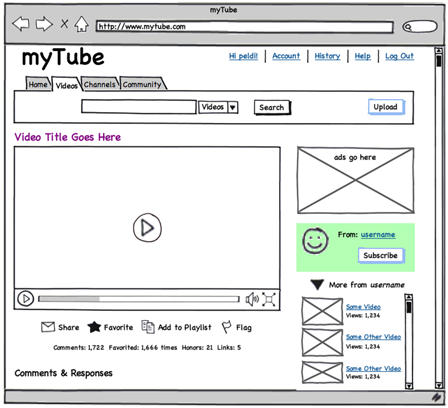 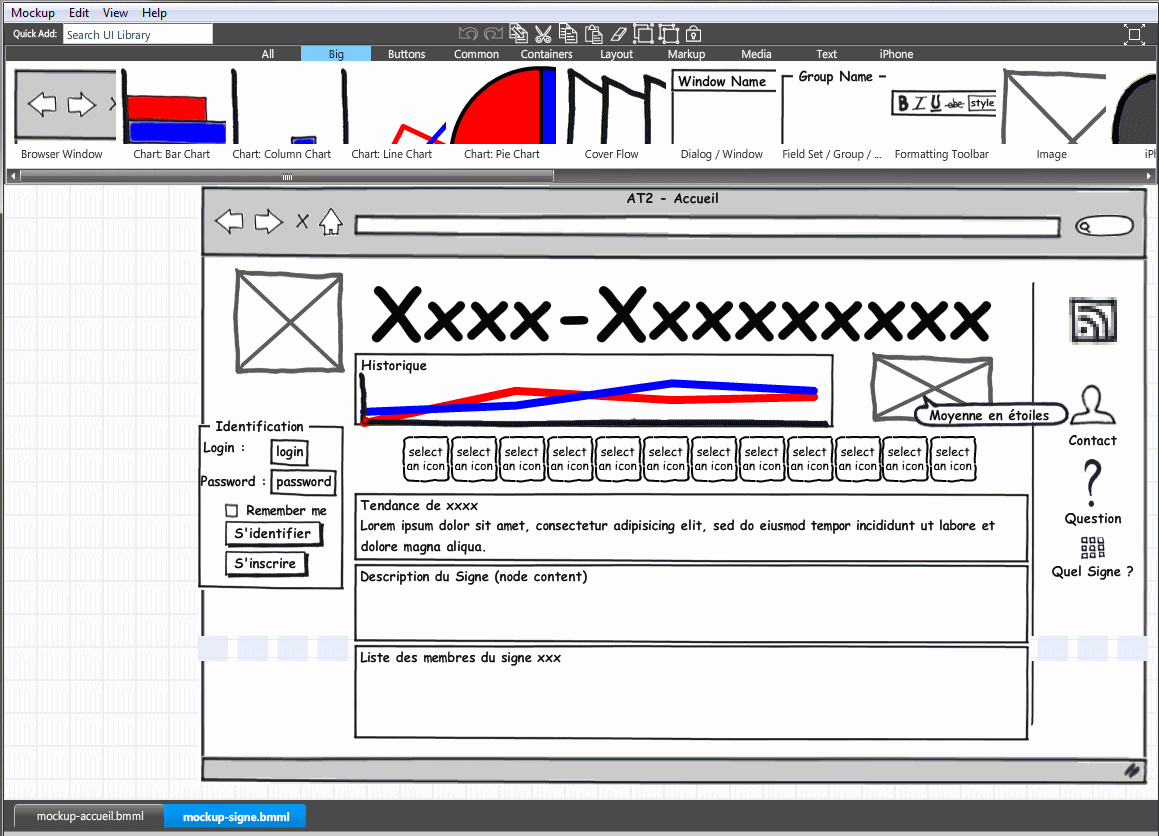 définition
Gabarit 
(mise en page)
Définition
Exemples 
Gabarit du site
 
 Maquette
	Définition
	Exemples 
	Maquette du site
La maquette peut être réalisée en deux ou trois dimensions, à une échelle donnée, le plus souvent réduite ou agrandie pour en faciliter la visualisation.
=>La maquette représente une visualisation plus claire au plan de site (plus détaillé)
Exemples
Gabarit 
(mise en page)
Définition
Exemples 
Gabarit du site
 
 Maquette
	Définition
	Exemples 
	Maquette du site
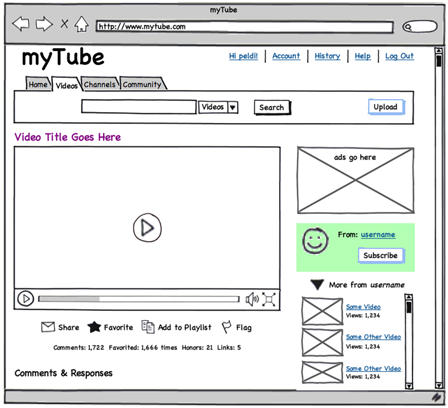 Exemples
Gabarit 
(mise en page)
Définition
Exemples 
Gabarit du site
 
 Maquette
	Définition
	Exemples 
	Maquette du site
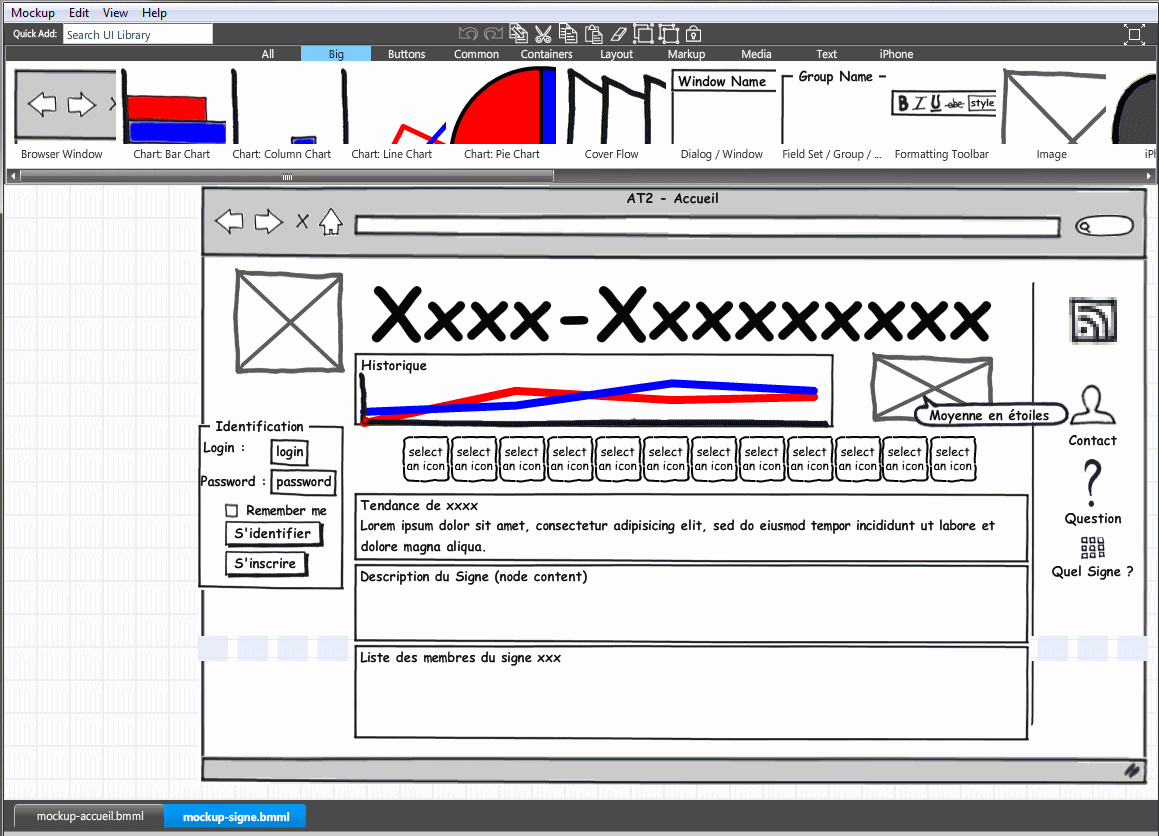 Maquette du site
Gabarit 
(mise en page)
Définition
Exemples 
Gabarit du site
 
 Maquette
	Définition
	Exemples 
	Maquette du site
La maquette de site : http://www.smashingmagazine.com

Remarque : La maquette de site se change suivant la dimension (le plan du pc <>le plan du phone, Tablet ....pour voir la différance : http://responsivetest.net/ )
Maquette du site
Gabarit 
(mise en page)
Définition
Exemples 
Gabarit du site
 
 Maquette
	Définition
	Exemples 
	Maquette du site
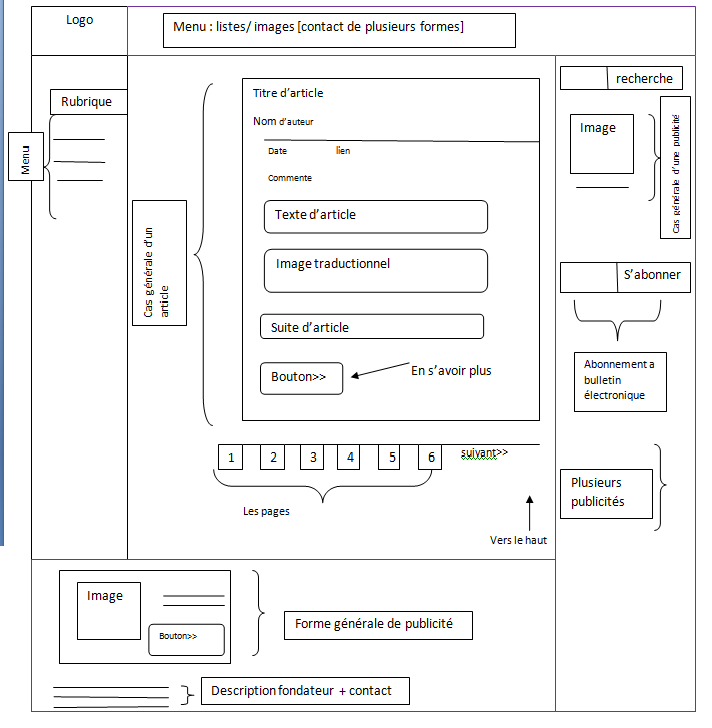 Mercie pour votre attention
Référence:
Wikipedia
Cours : CHAPITRE 2 (Organiser l'information); Mr  :Tounsi Mohamed